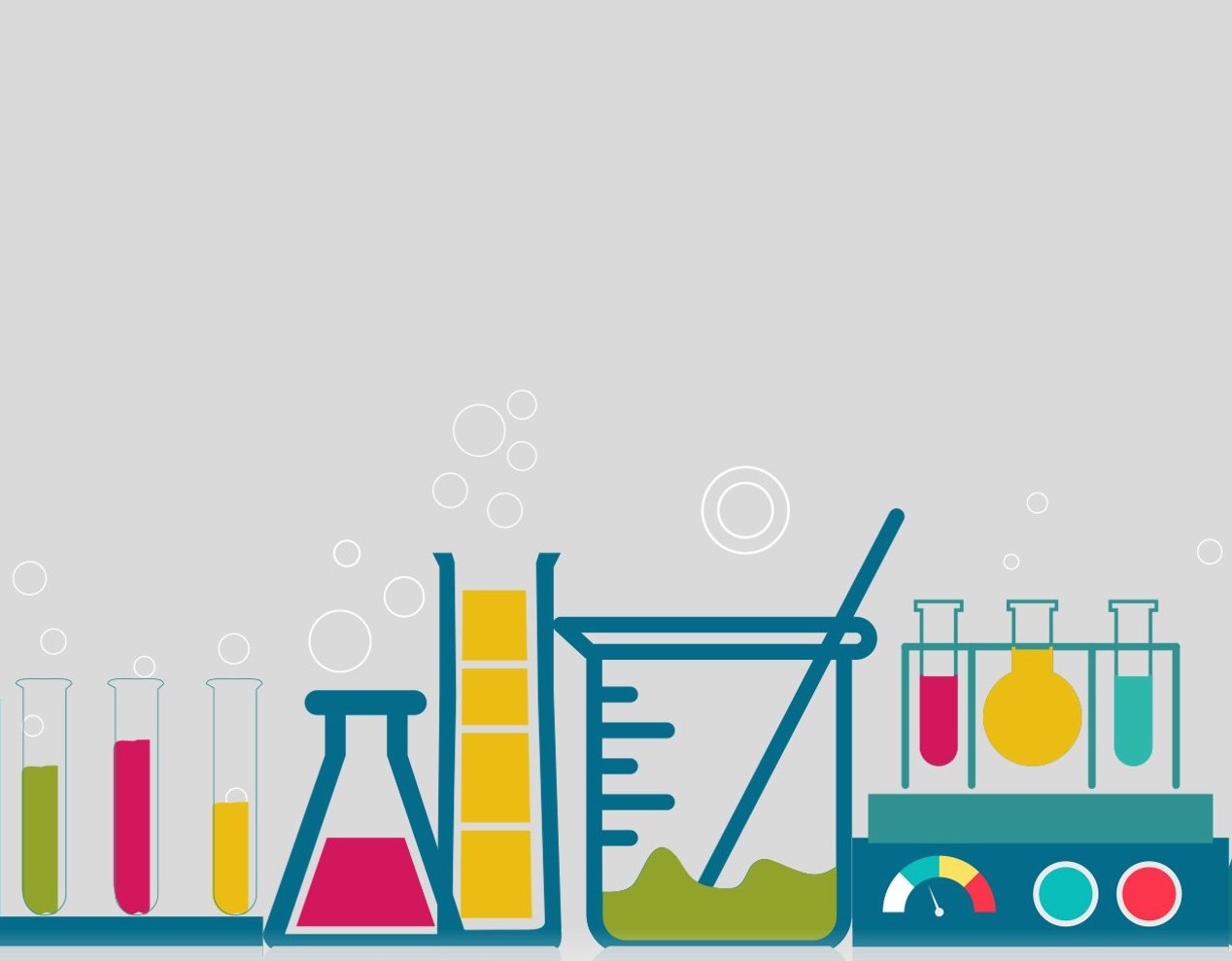 Муниципальное бюджетное дошкольное образовательное учреждение   «Детский сад № 15 «Ладушки» (корпус 2)Презентация  опыта работы «Детское экспериментирование:«Волшебница вода» в рамках фестиваля методических идей «Дорога от идеи до результата»                                                  Разработчик: Юрченко О.А.                                воспитатель высшей квалификационной категорииКаменский район 2021  год
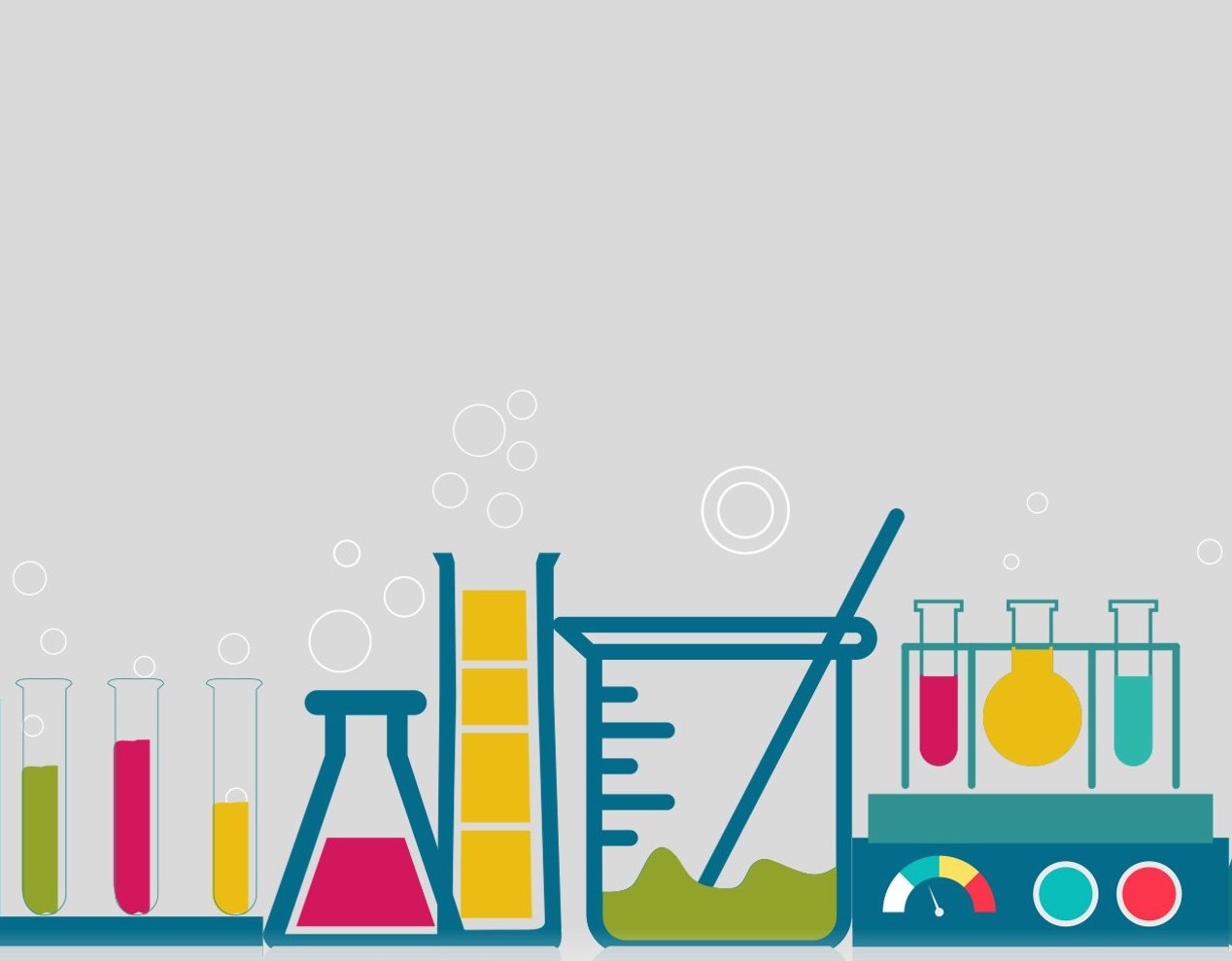 Наш детский сад в 2020-2021 году реализует проект «Календарь образовательных событий».  22 марта на всей планете отмечают Всемирный день воды или Всемирный день водных ресурсов».  В этот день дети младшей группы «Рябинка» проводили опыты и эксперименты  с водой, изучая ее свойства и качества.
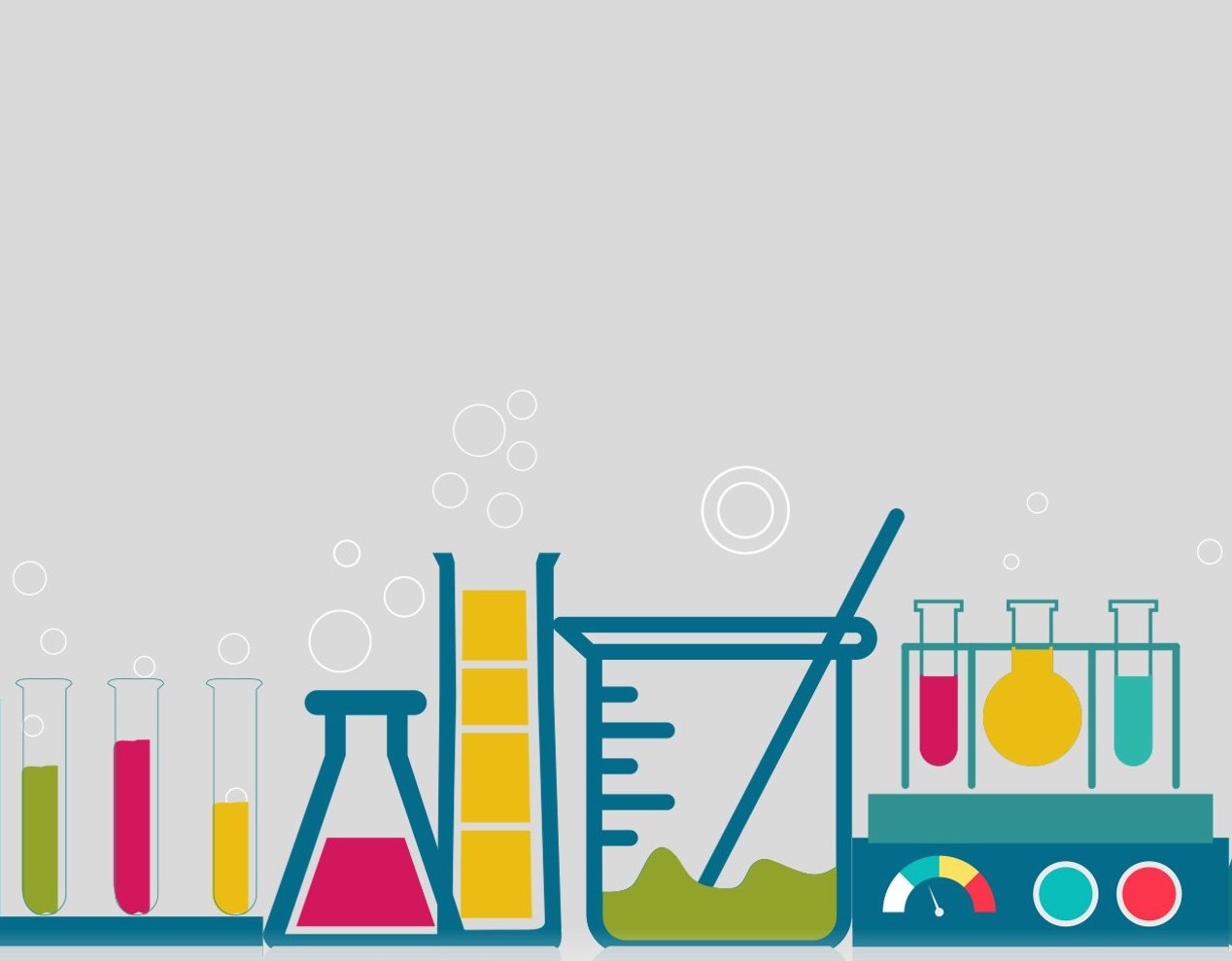 Вода-это, наверное, одно из первых состояний, с которым сталкивается ребенок. И еще будучи совсем крохами, детки уже знают, что такое вода. Поэтому мне показалось, что тема воды для малышей будет близка и интересна. Ведь в каждом ребенке заложено стремление познавать окружающий мир. И показать наглядно, как работает та или иная вещь, еще лучше, чем просто рассказать. Отличный инструмент для этого- опыты и экспериментирование. Опыты помогают развивать речь, логику, мышление, творчество ребенка, показывать наглядно взаимосвязи между живой и неживой природой. В связи с этим экспериментирование является одним из главных видов деятельности дошкольника. Ведь в процессе экспериментирования ребенок получает возможность удовлетворить присущую ему любознательность и получить ответы на интересующие его вопросы, а самое главное- он может сам поучаствовать в опытах и экспериментах, что вызовет у крохи несомненный восторг и радость. Вот что у нас получилось.
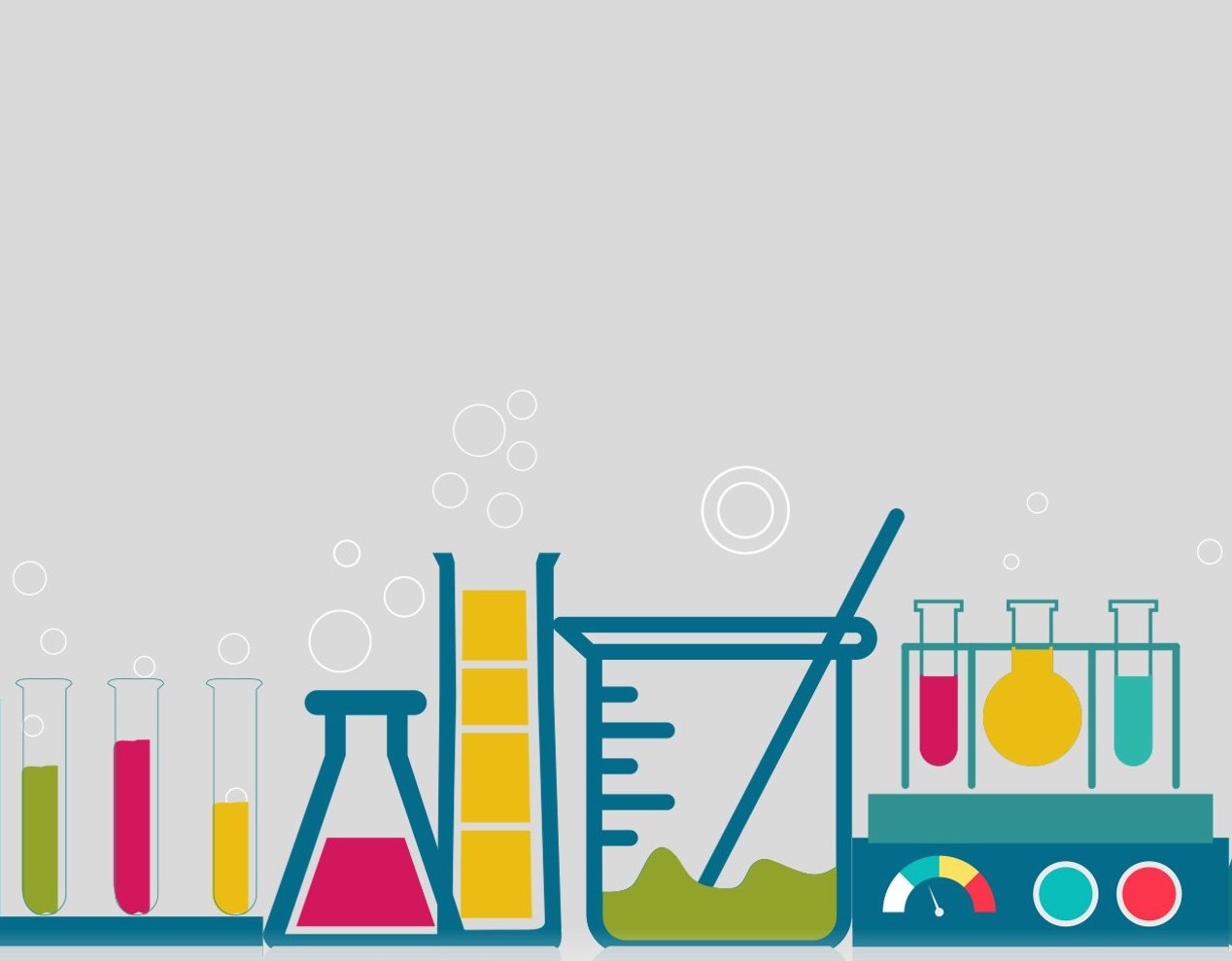 Цель: вовлечение детей в элементарную исследовательскую деятельность по определению свойств и качеств воды.  Задачи: познакомить детей со свойствами воды, активизировать и обогащать словарь детей существительными, прилагательными и глаголами;  развивать навыки проведения опытов, развивать мышление, кругозор, любознательность детей, рассказать о значении воды для всего живого.
Предварительная работа:
 1. Беседа на тему: «Где живет вода», 
«Кому она необходима и зачем», 
«Кто живет в воде».
2. Чтение рассказов о воде, сказок
 познавательного характера.
3.Знакомство и игры с
 Капелькой.
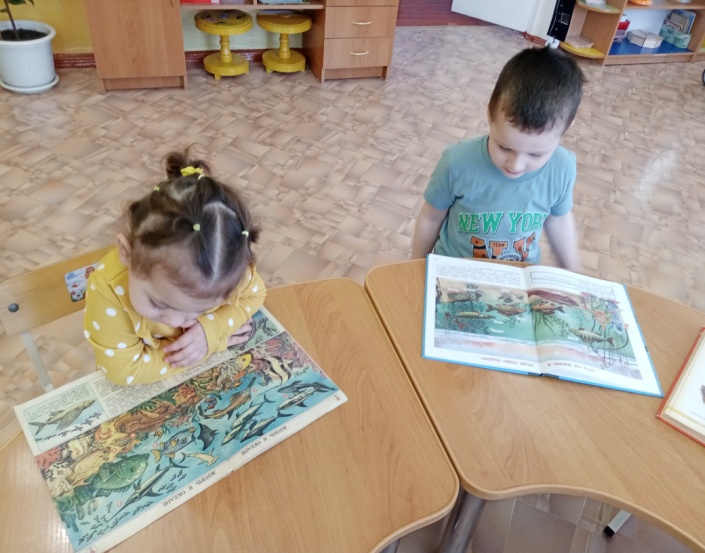 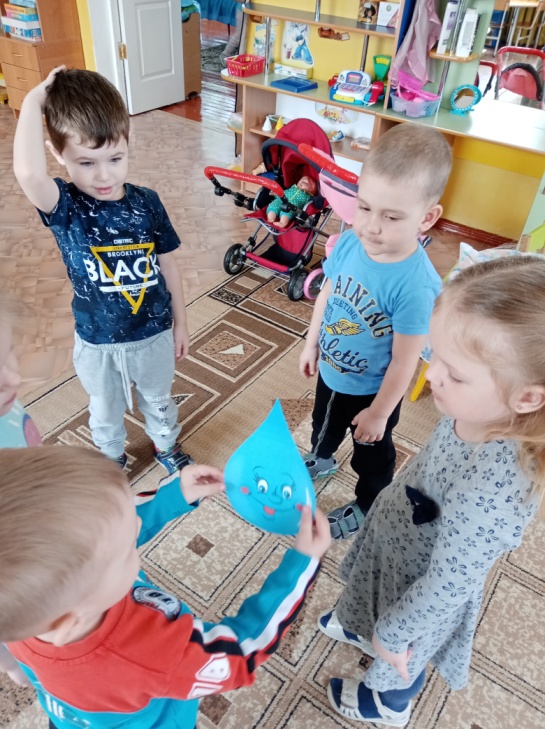 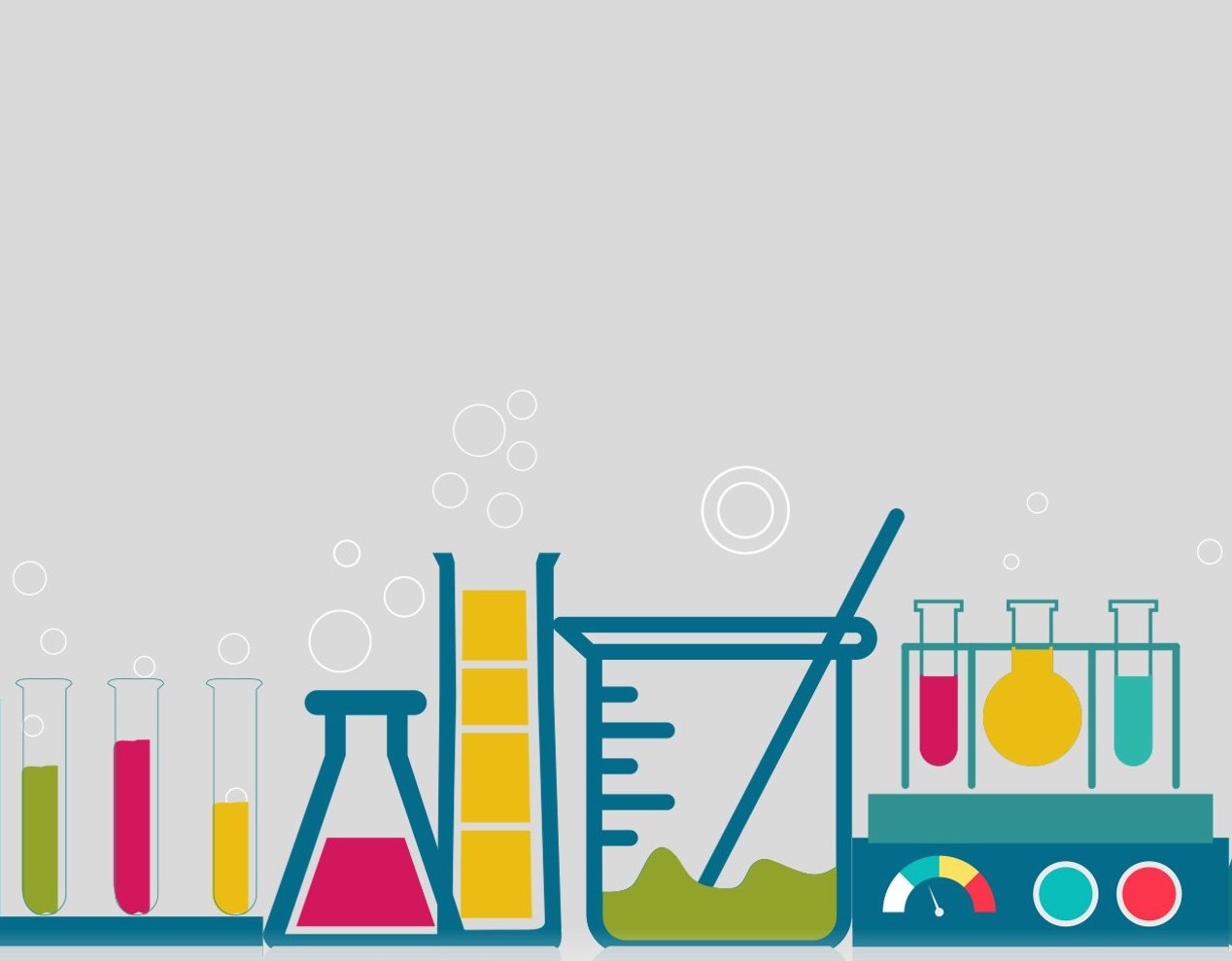 Методы и приемы: 1. Игровой: показ игрового персонажа «Капелька».2. Практический: опыты.3. Словесный: беседа с детьми, рассказ воспитателя, вопросы поискового характера. Оборудование: 1. Пластмассовые стаканы, молоко,  вода, дольки апельсина, трубочки, камешки, соль, песок (всё индивидуально для каждого ребенка).
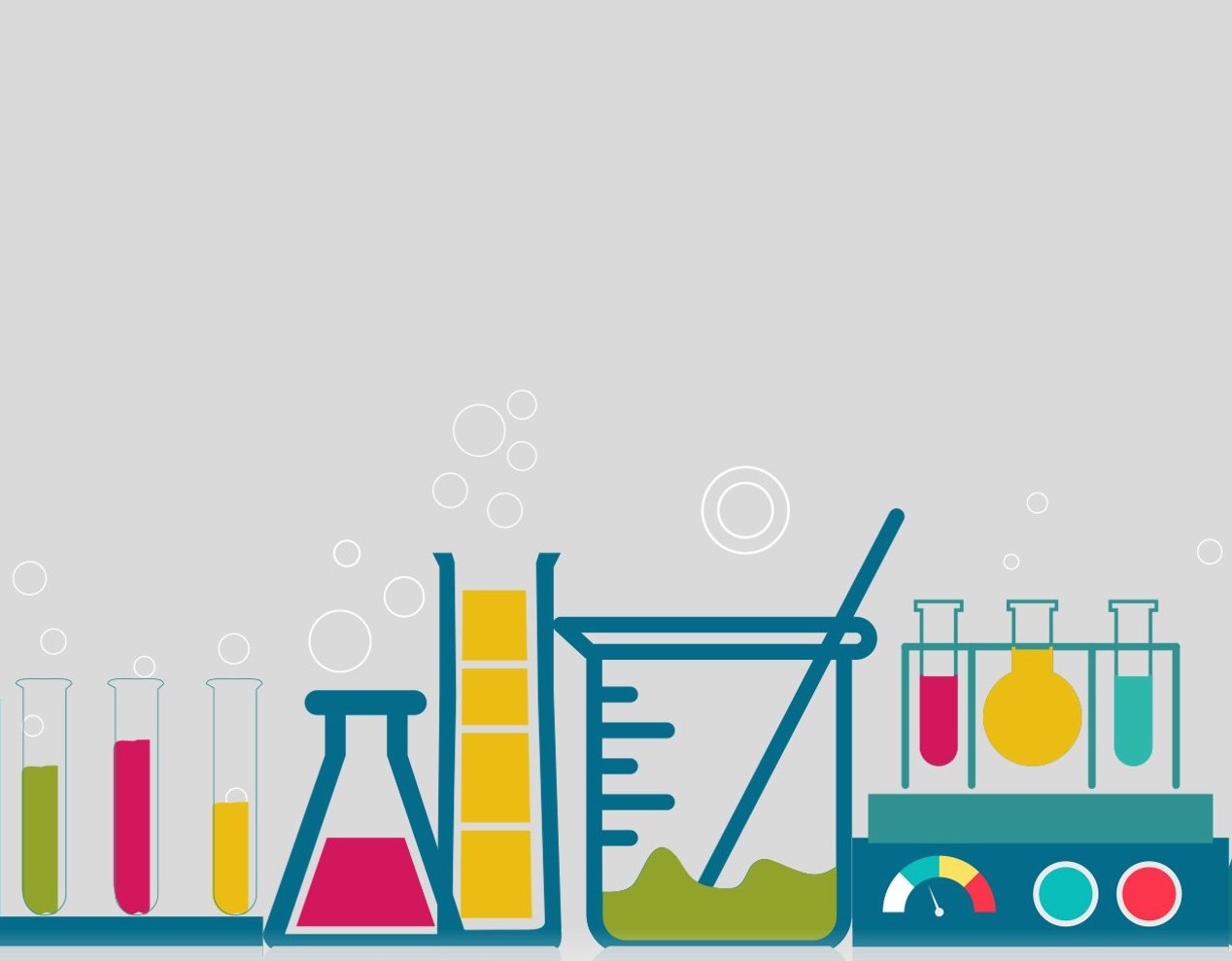 Экспериментирование  с водой:
Вода – жидкая, она течет, ее можно переливать
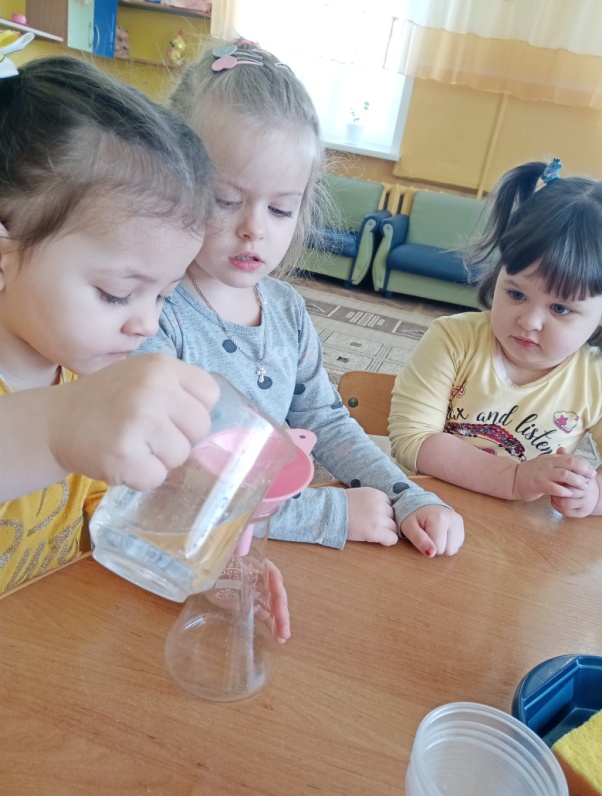 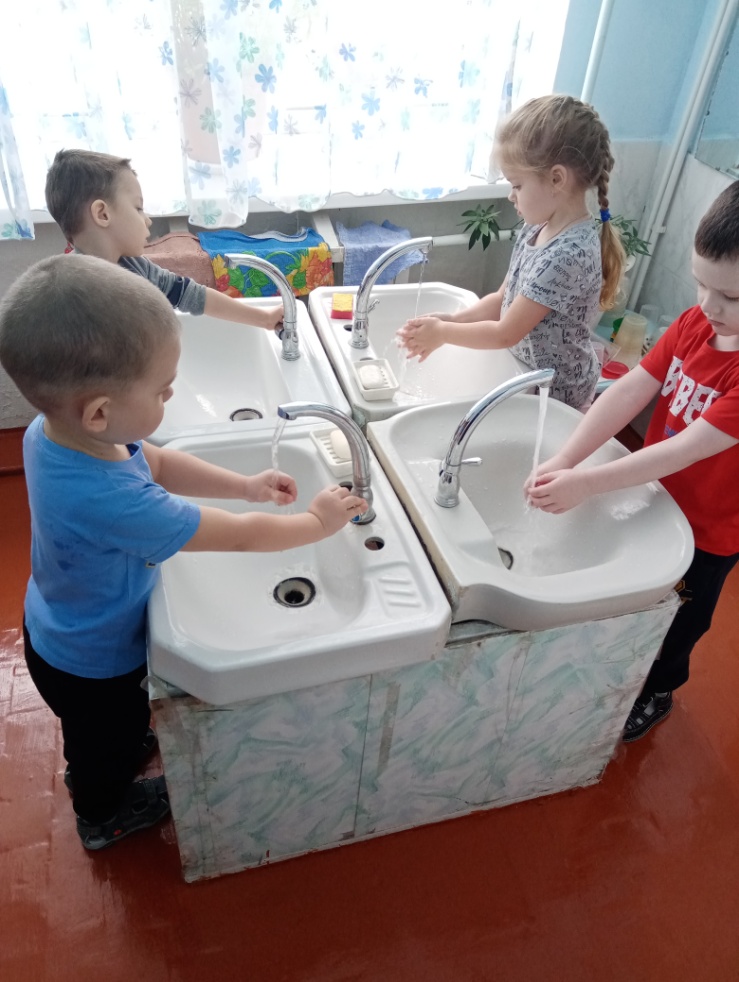 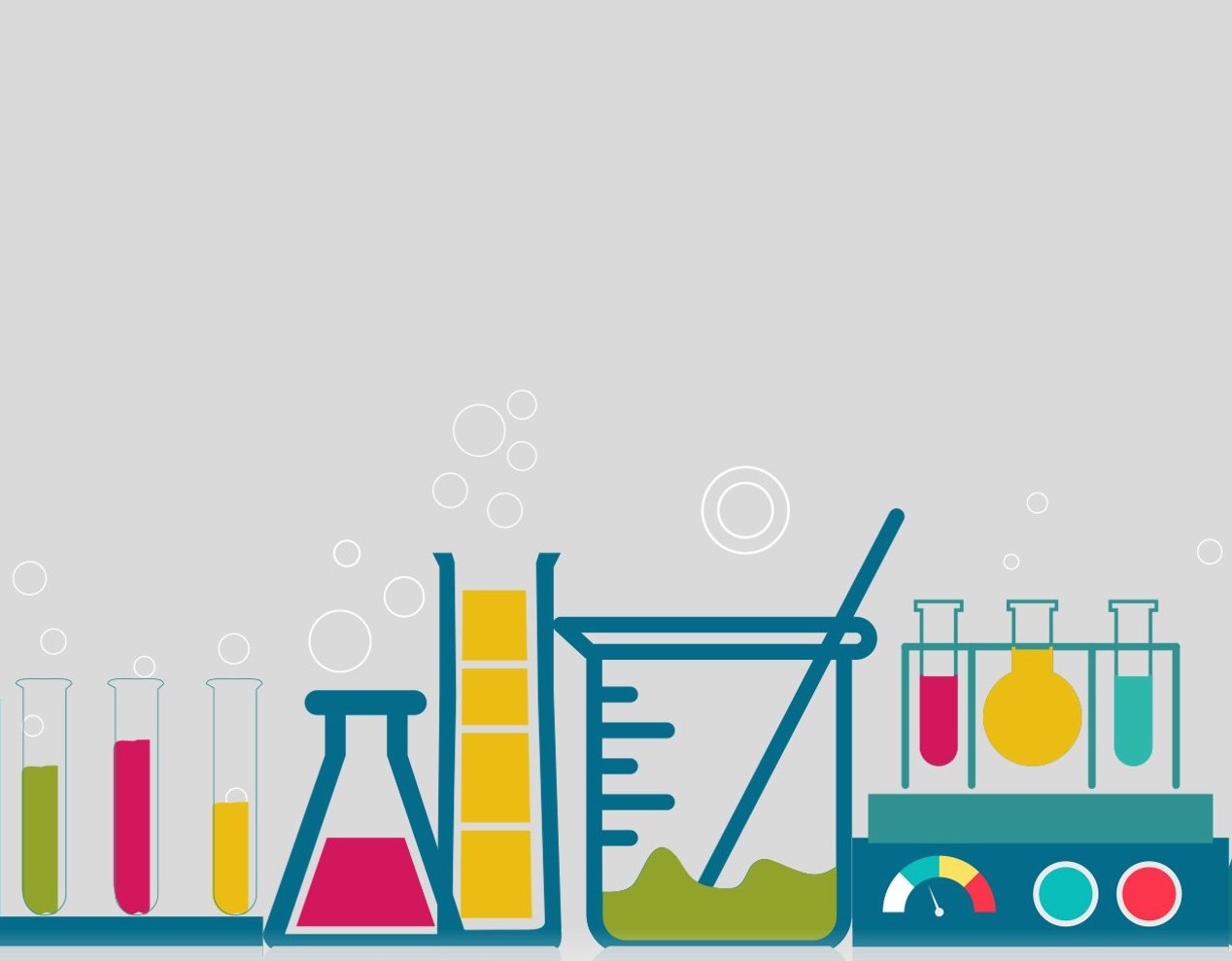 Вода - бесцветная жидкость, но ее можно окрасить
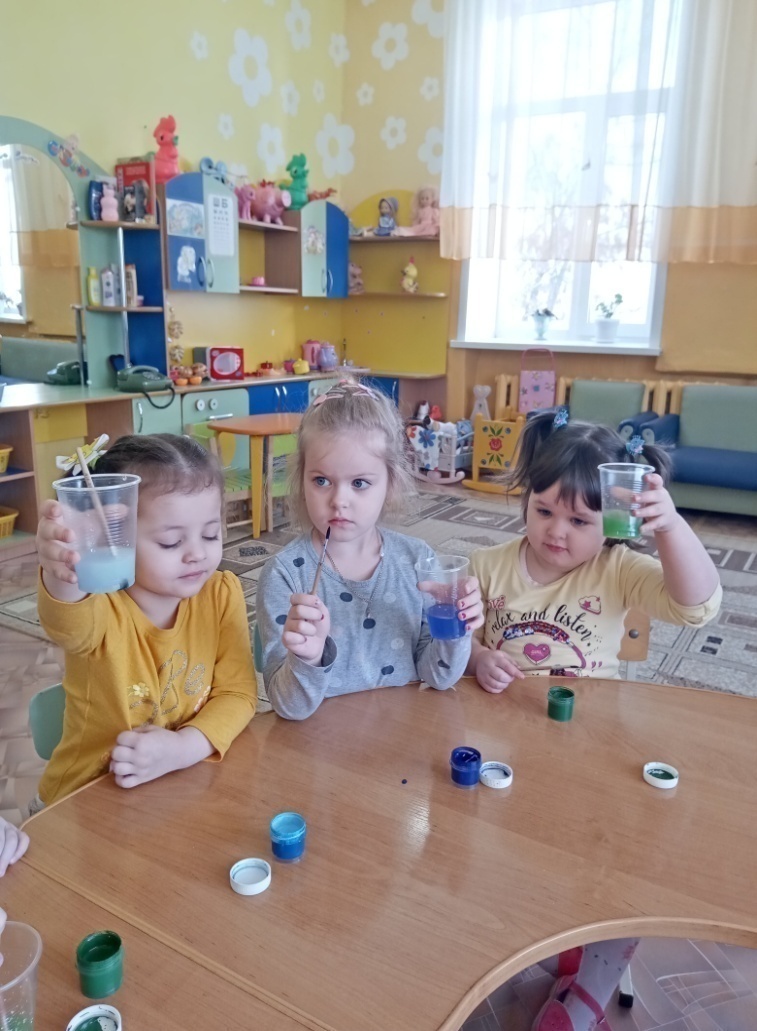 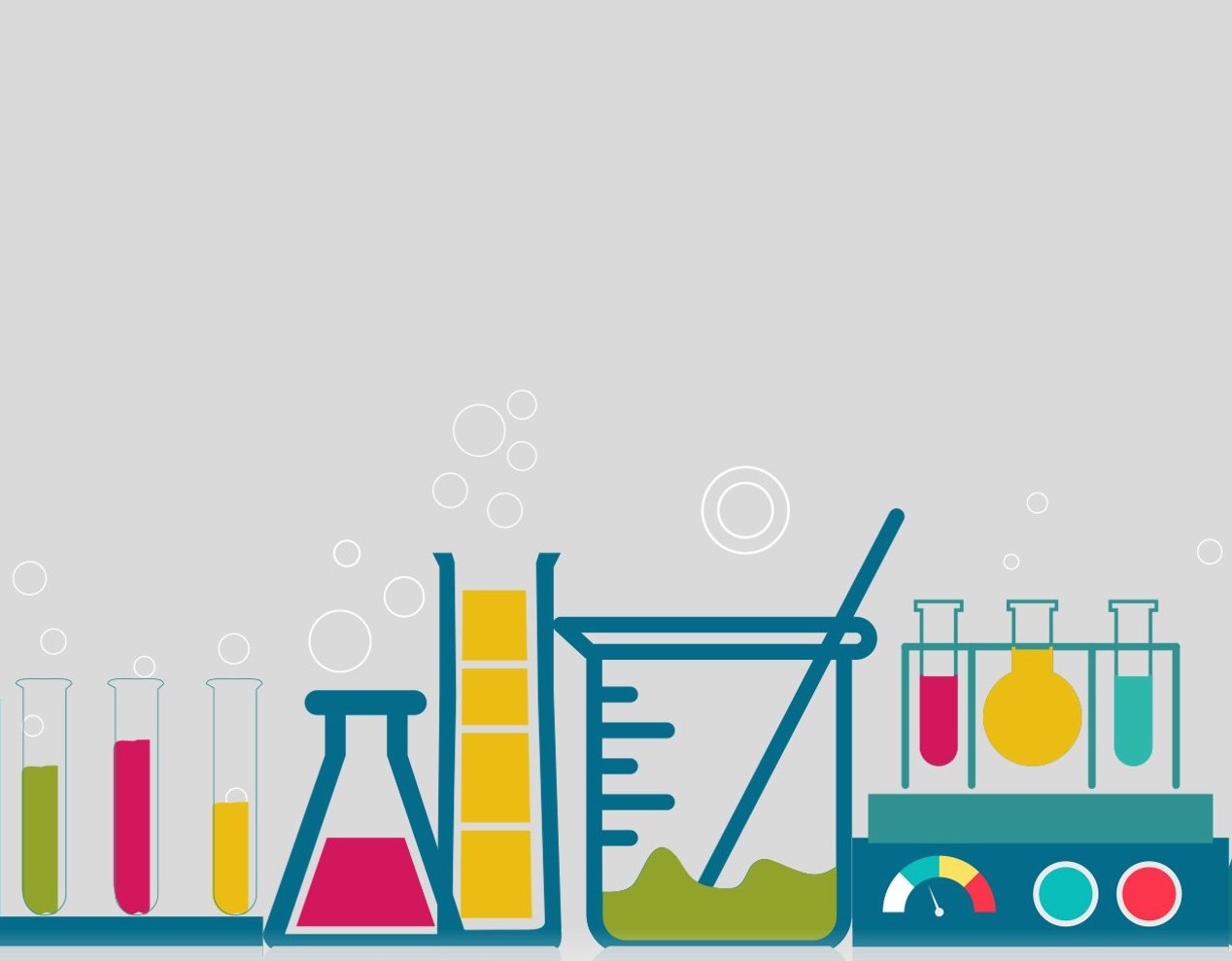 Вода –прозрачная,  в ней видно камешки, а в молоке -нет
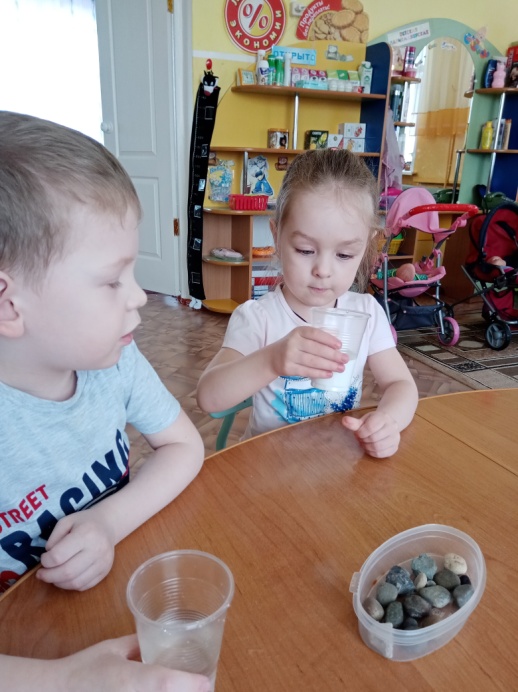 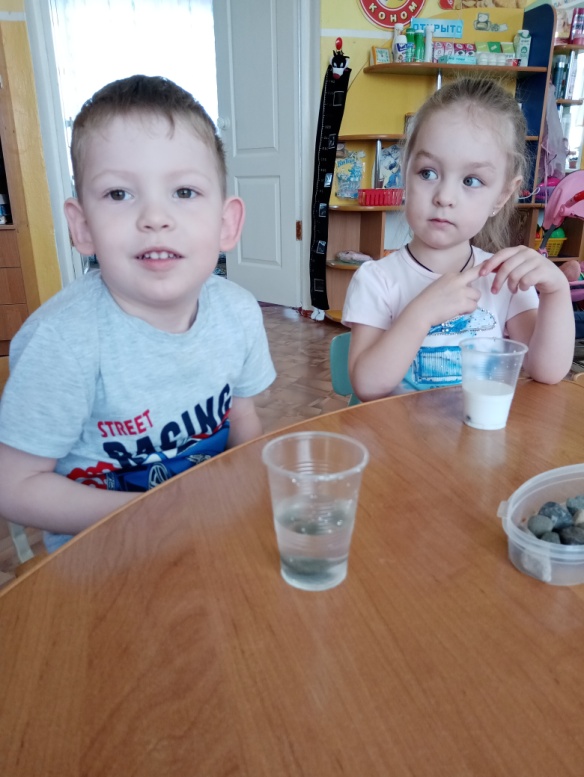 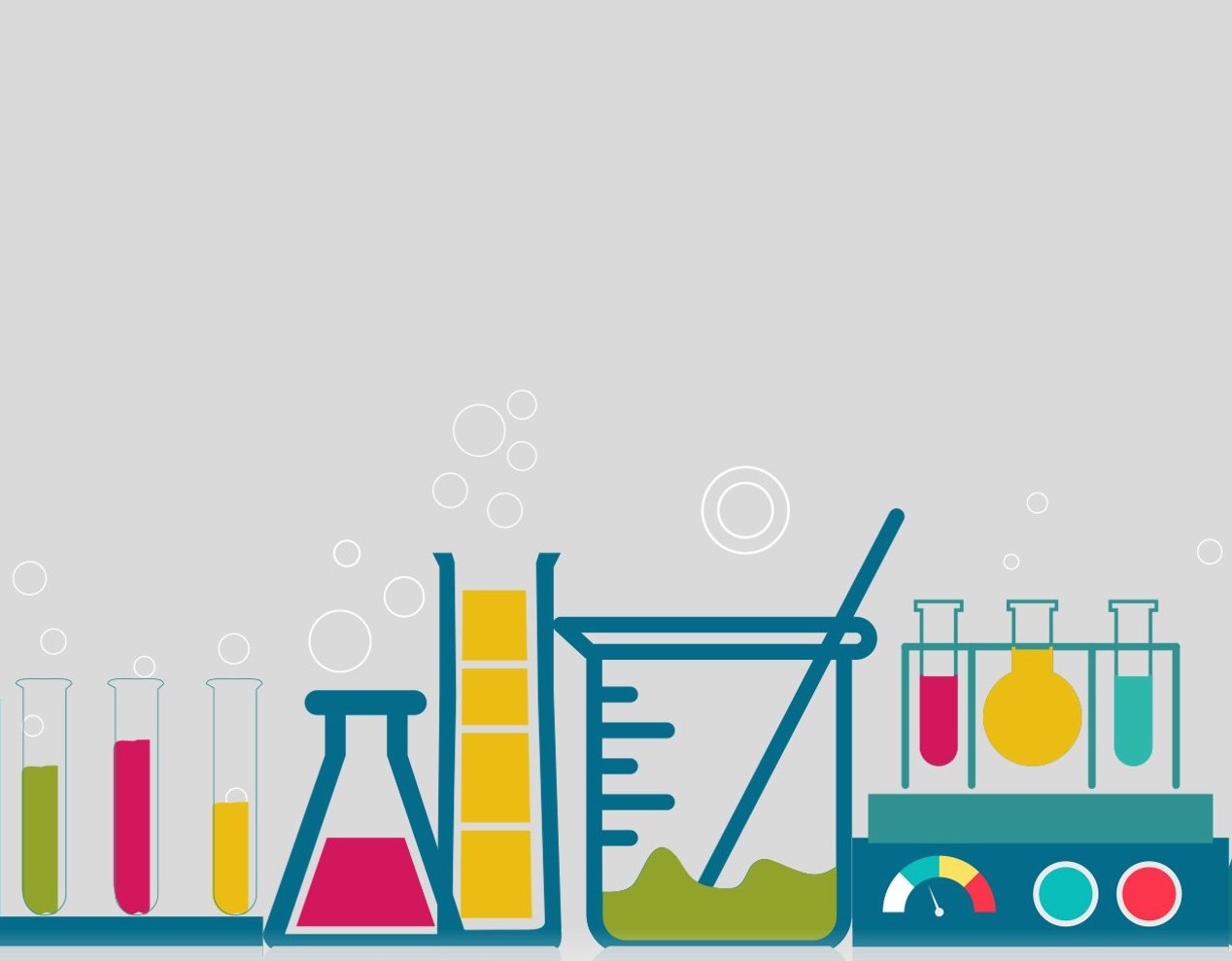 Снег – это тоже вода
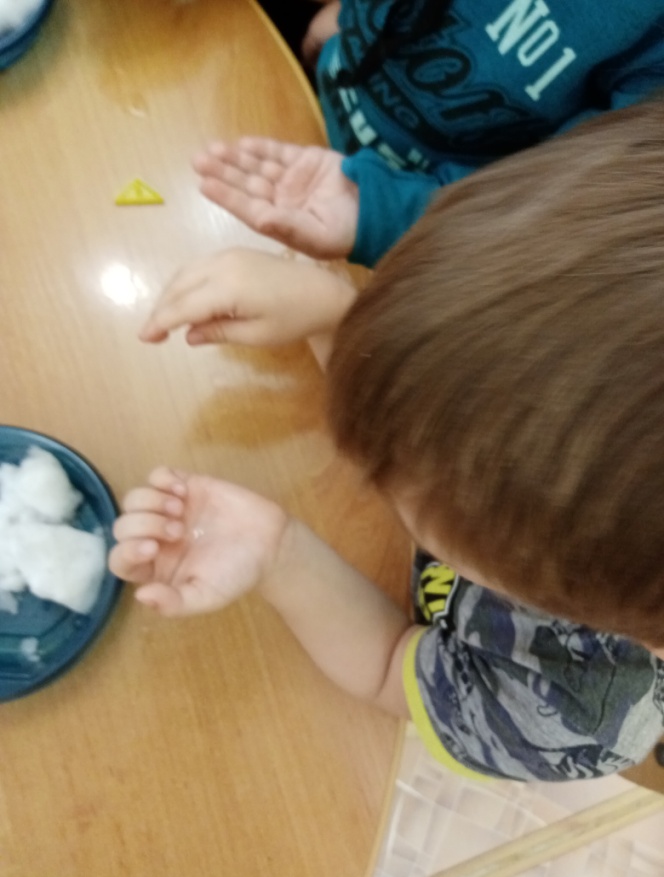 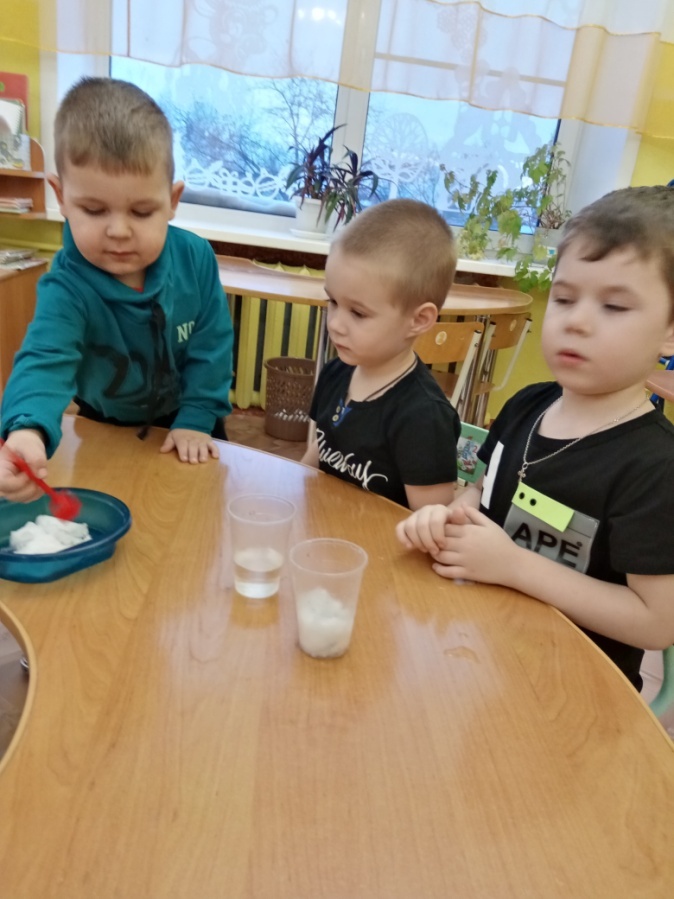 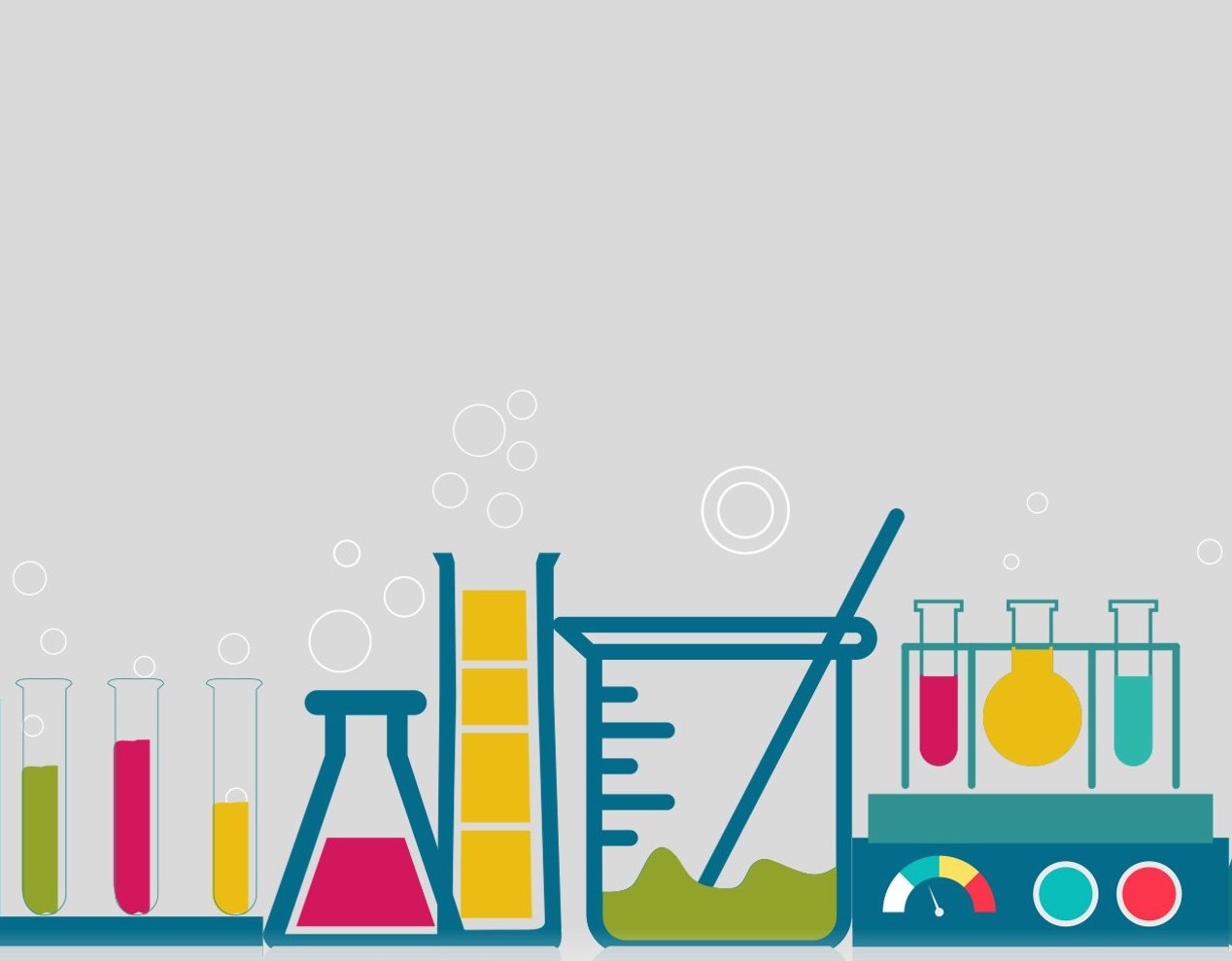 В воде есть воздух
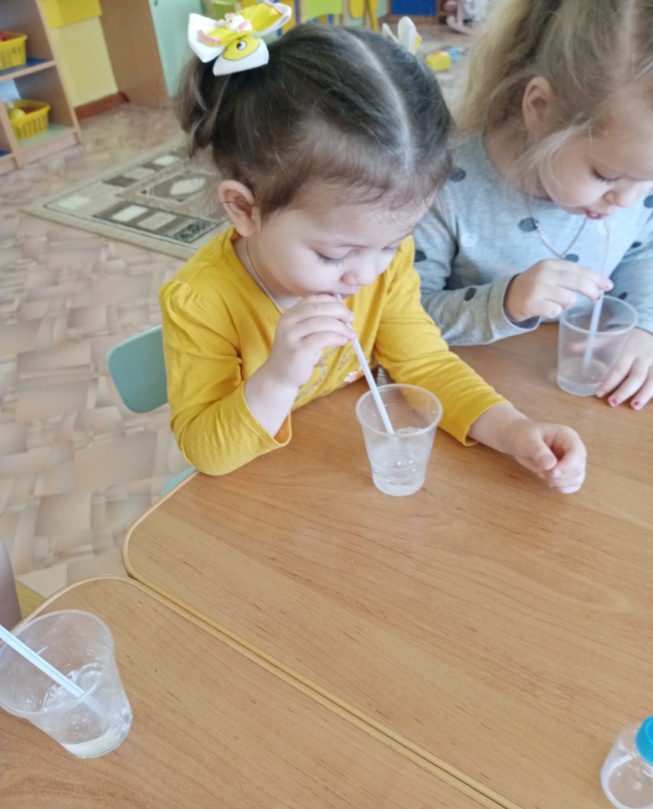 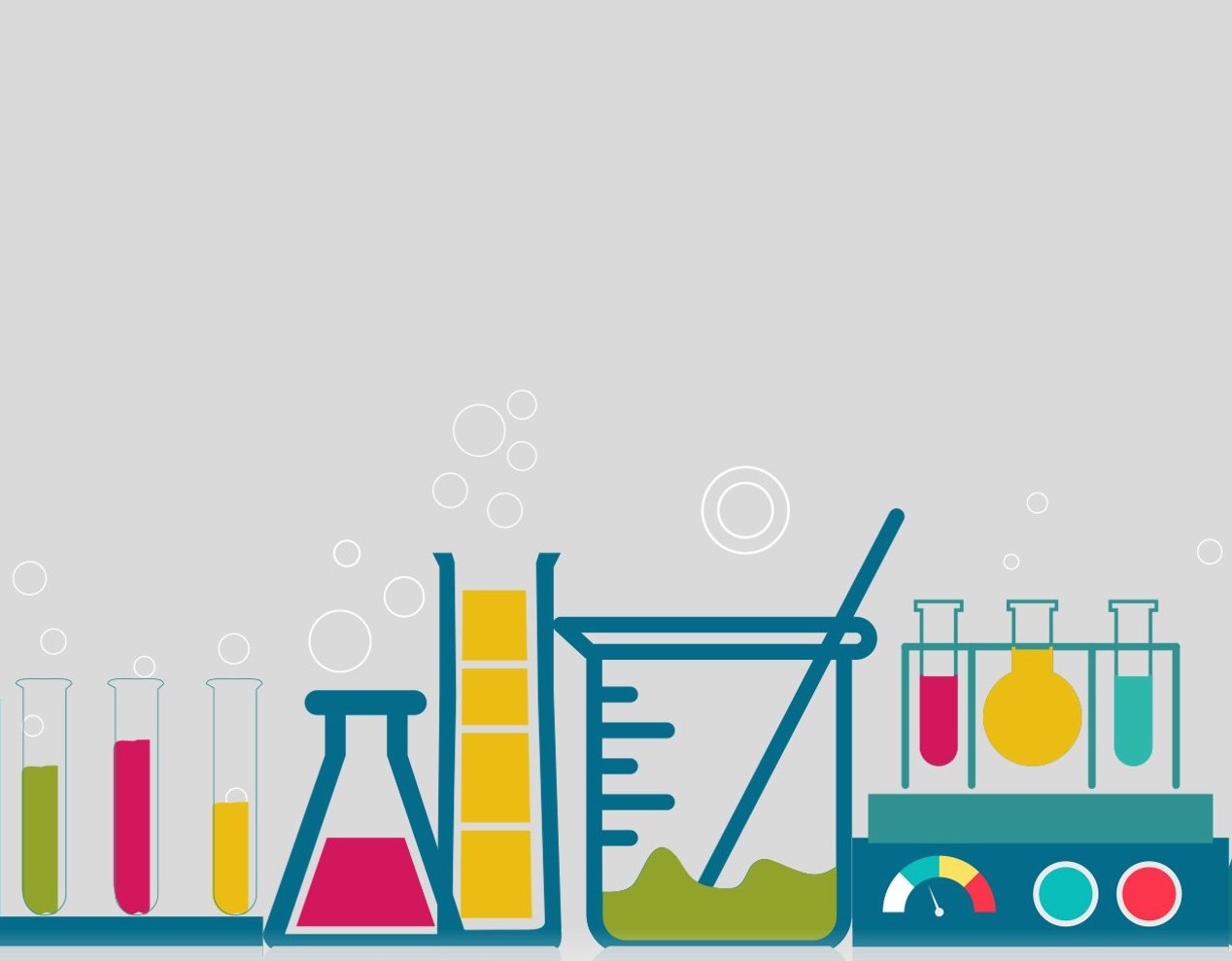 Вода не имеет вкуса и запаха, но если в нее добавить любой ароматизатор ( у нас это был апельсин), то она приобретает его запах и вкус
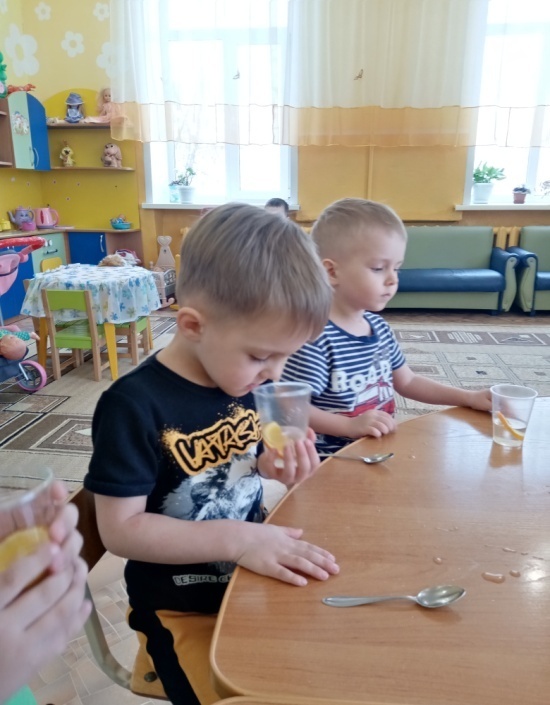 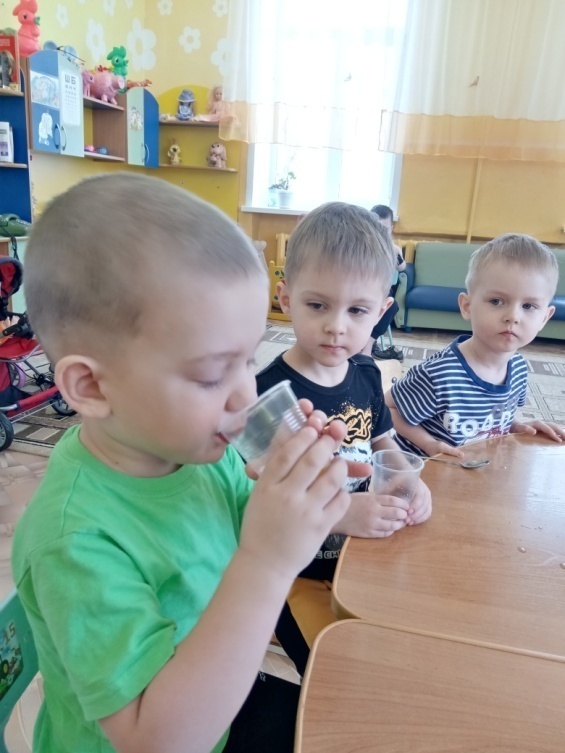 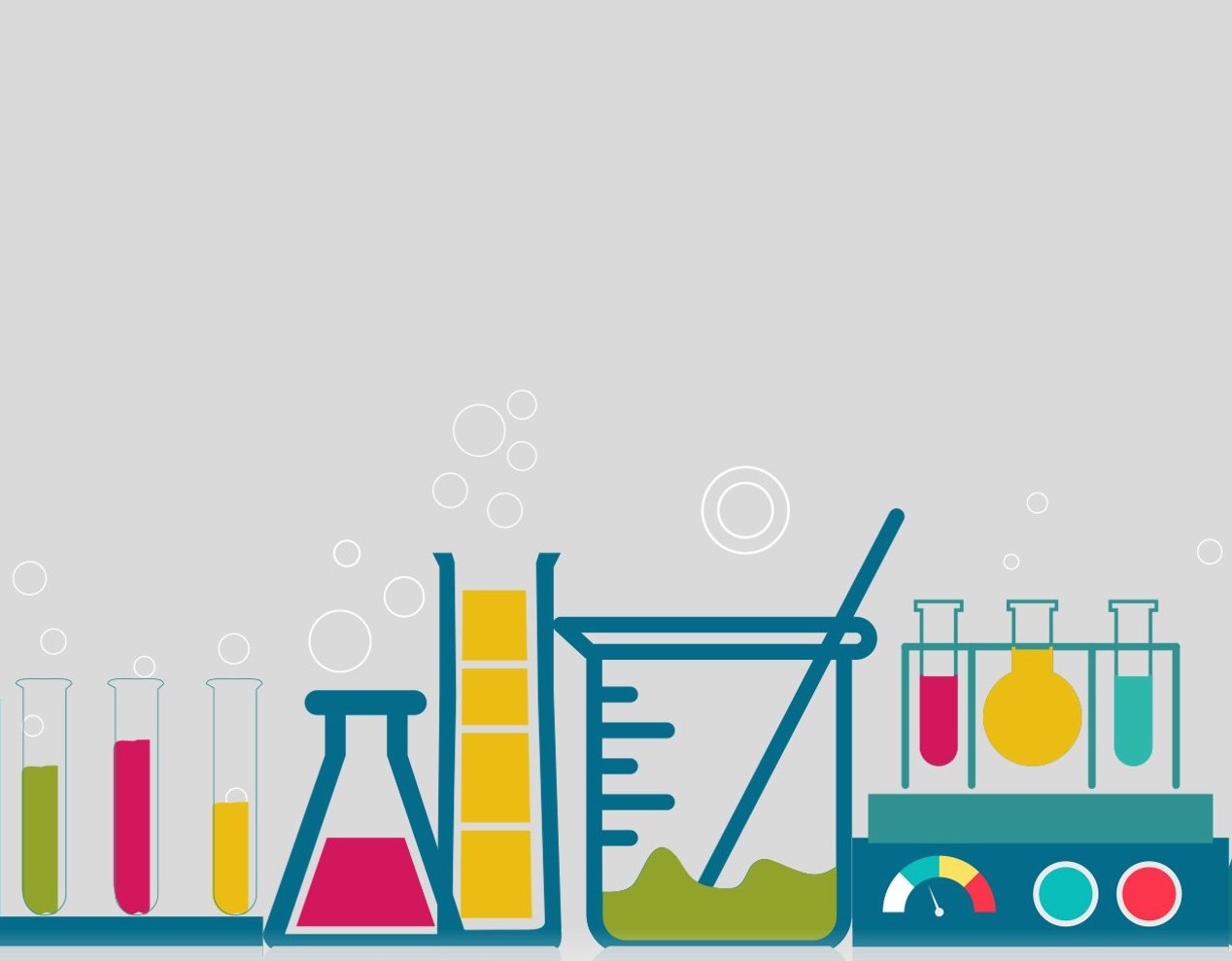 Вода может впитываться в разные материалы (губка, тряпочки) и отжимается
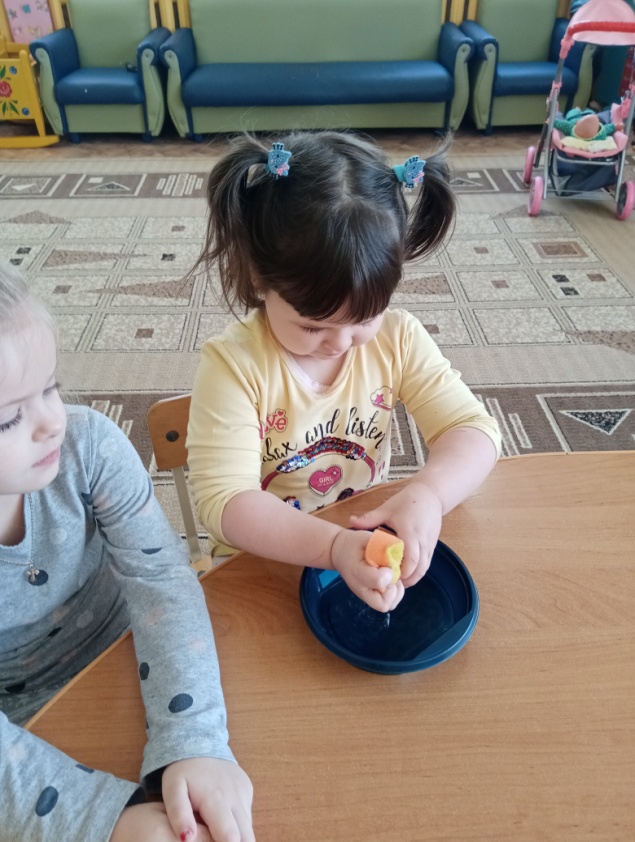 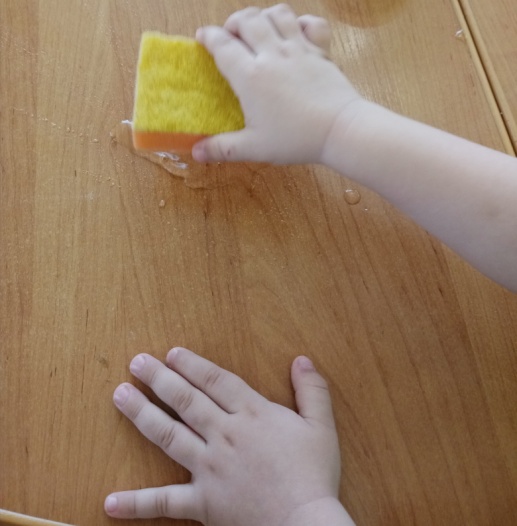 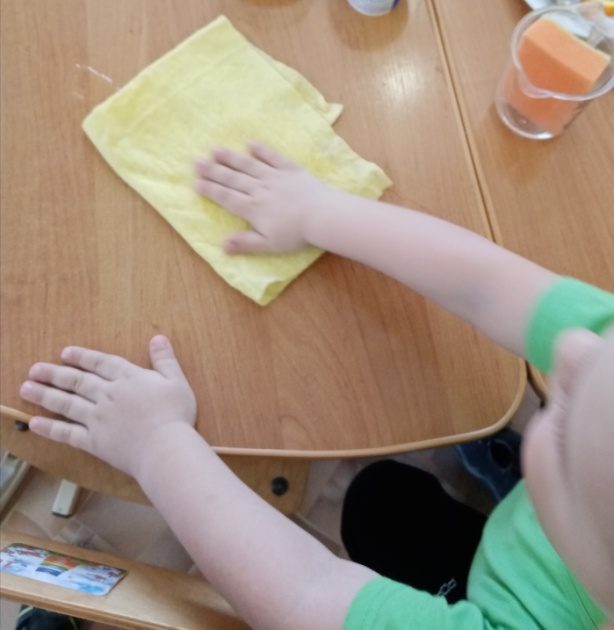 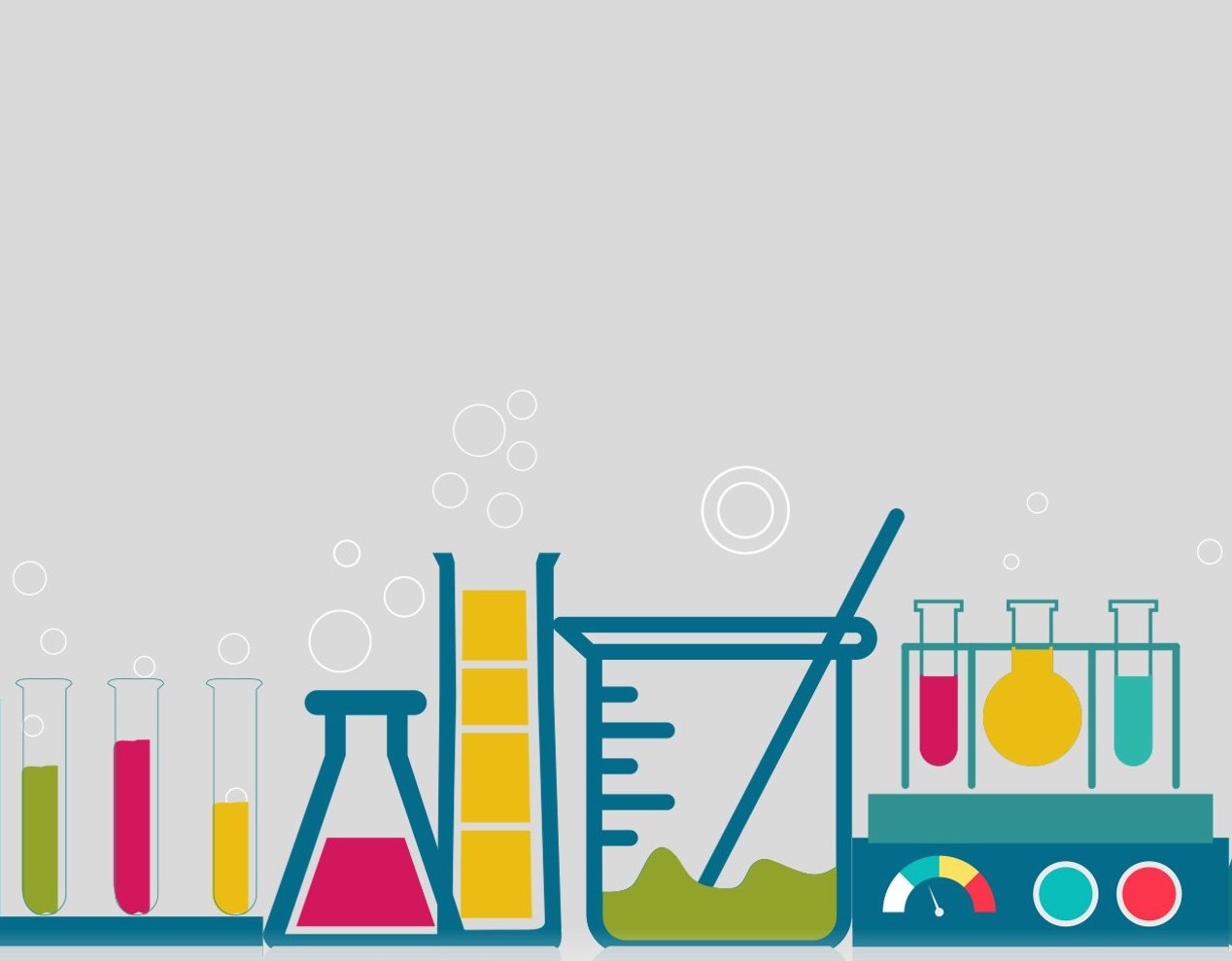 Вода – растворитель: растворяет соль, сахар, но не растворяет твердые вещества, такие как песок
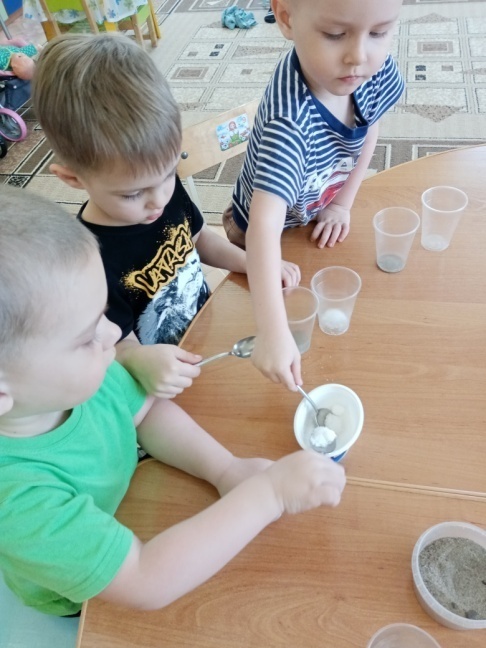 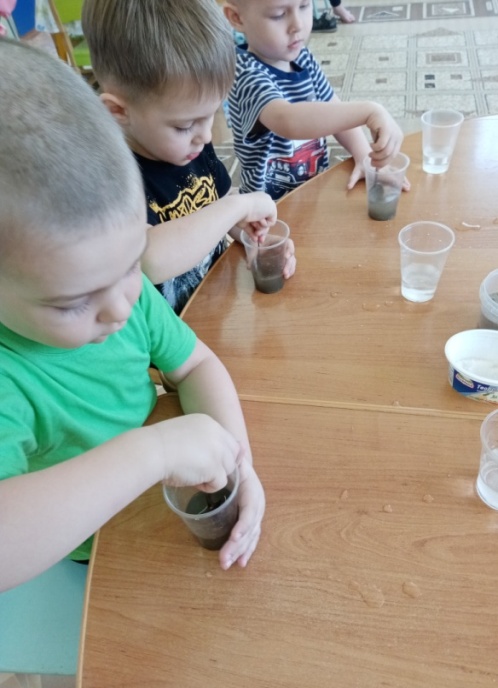 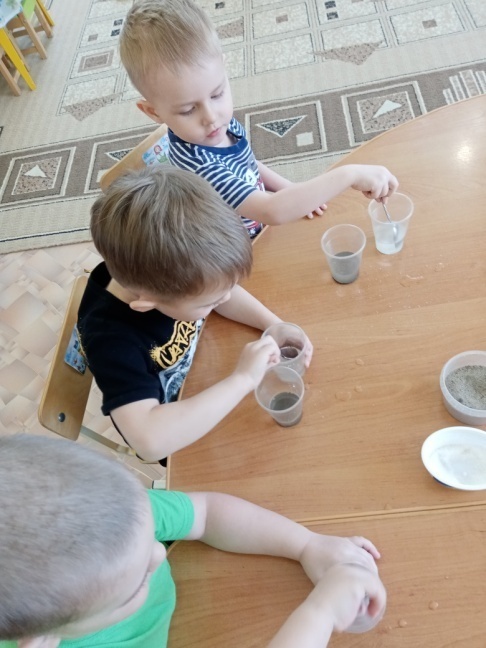 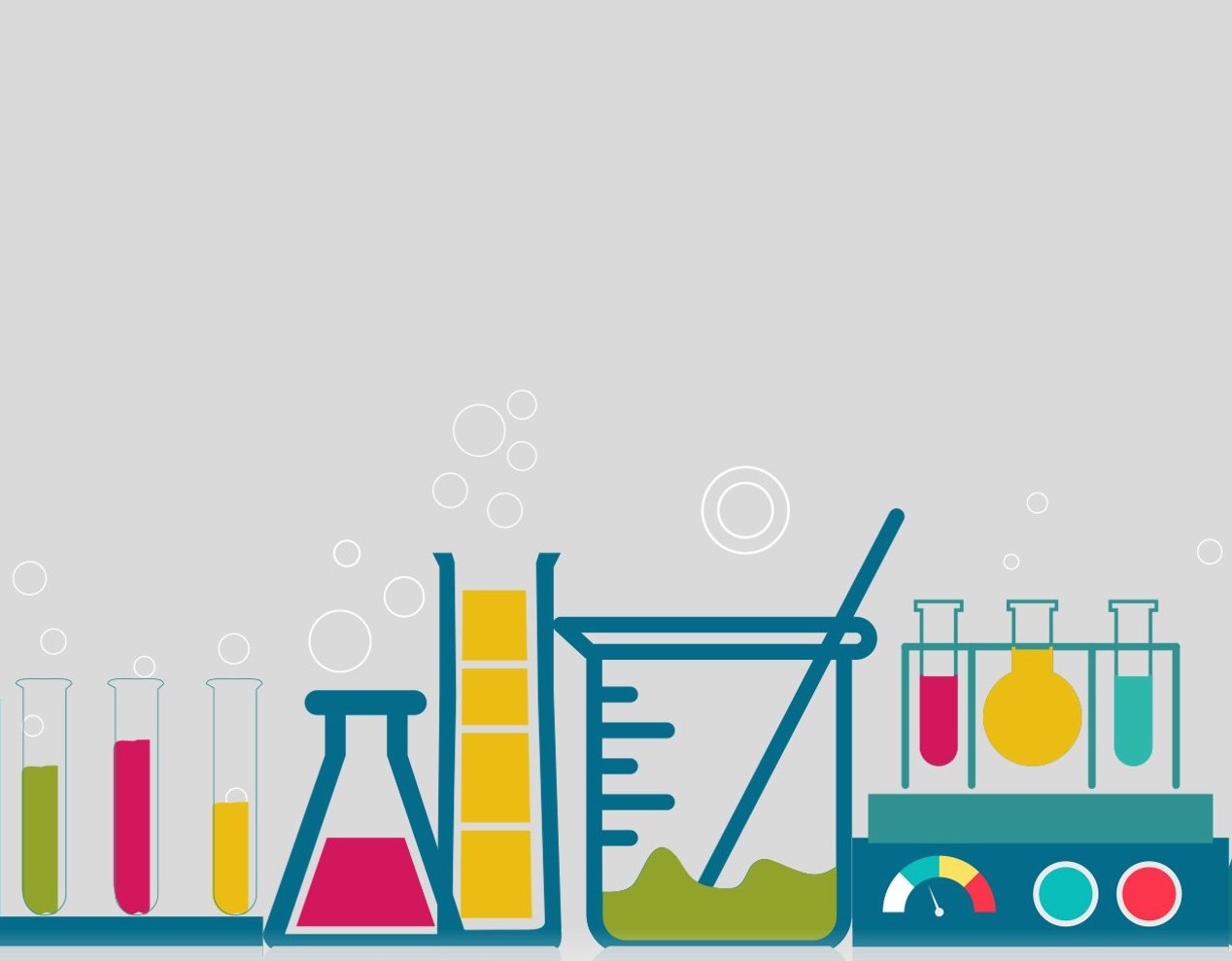 Растениям тоже необходима вода: ее  можно  лить, а можно разбрызгивать»
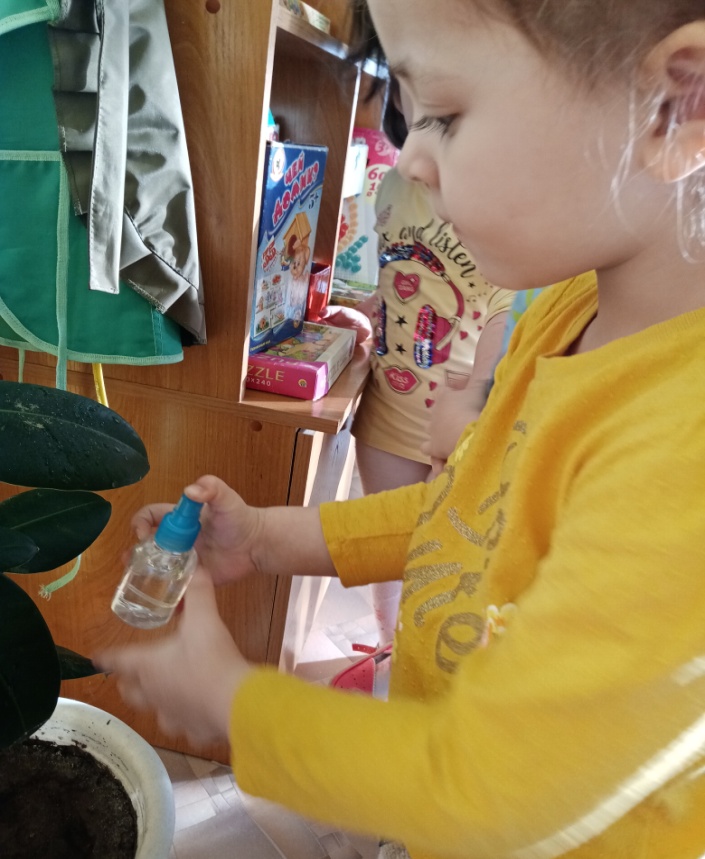 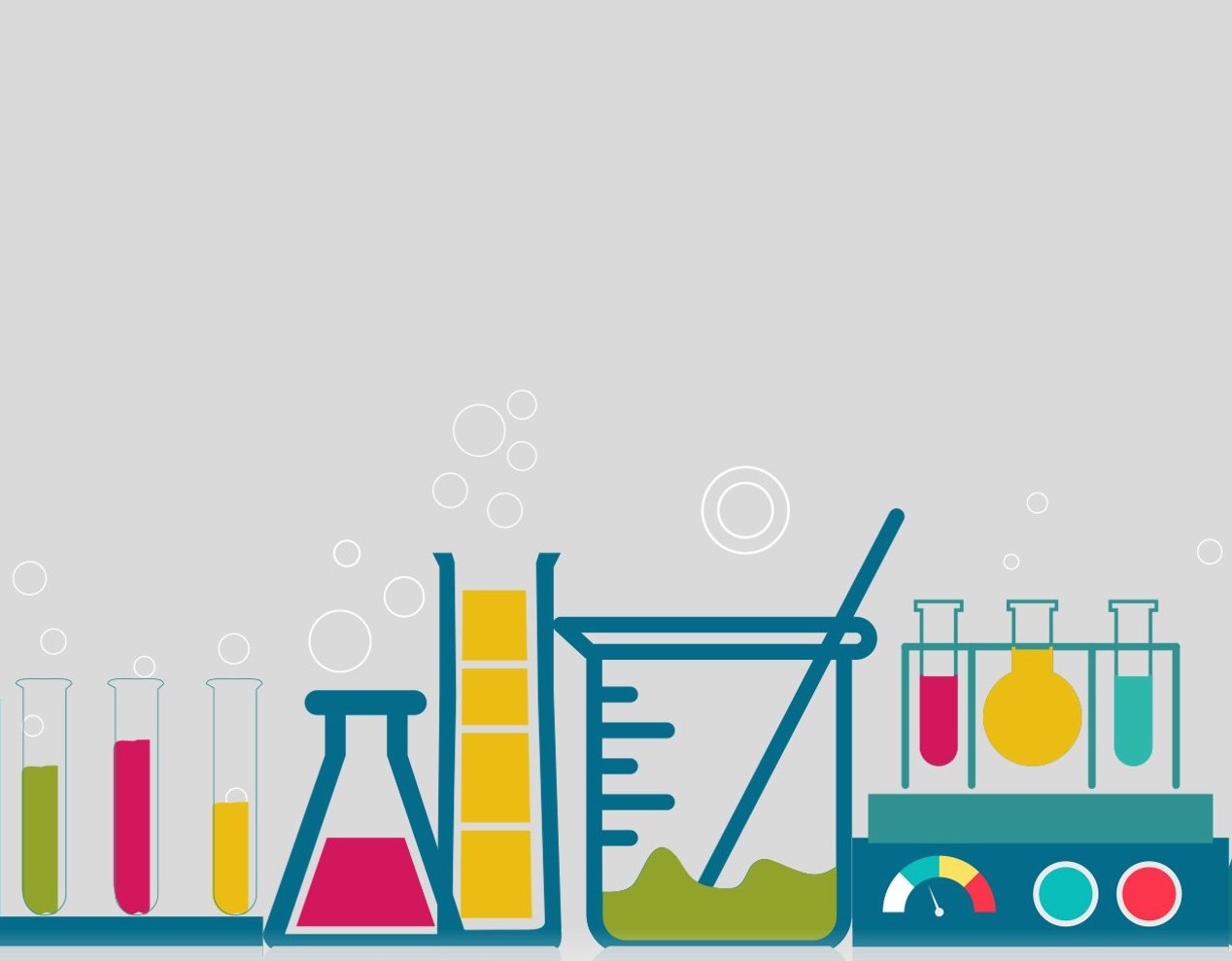 А играть с водой – одно удовольствие!
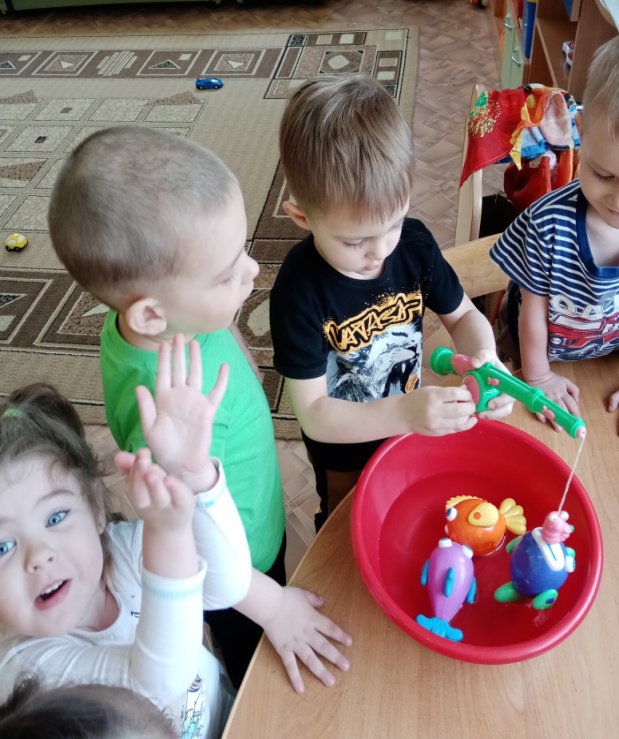 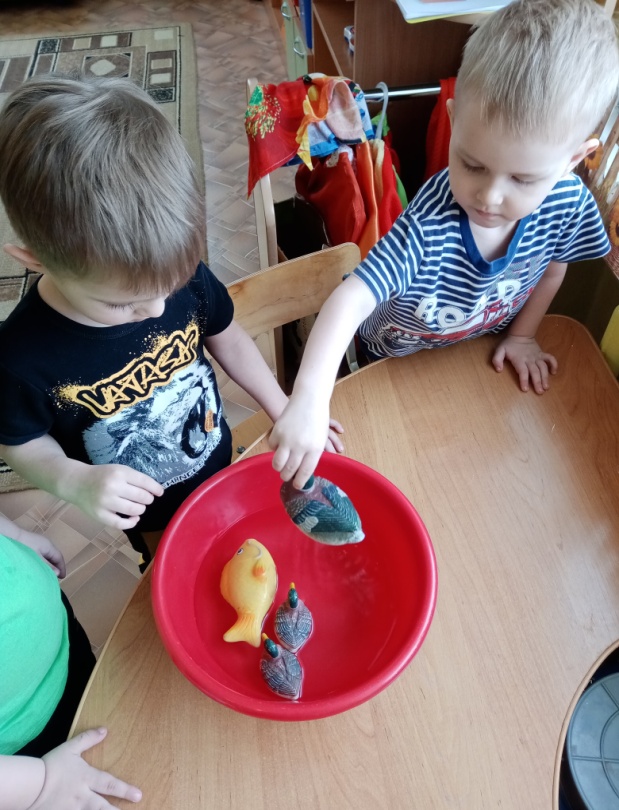 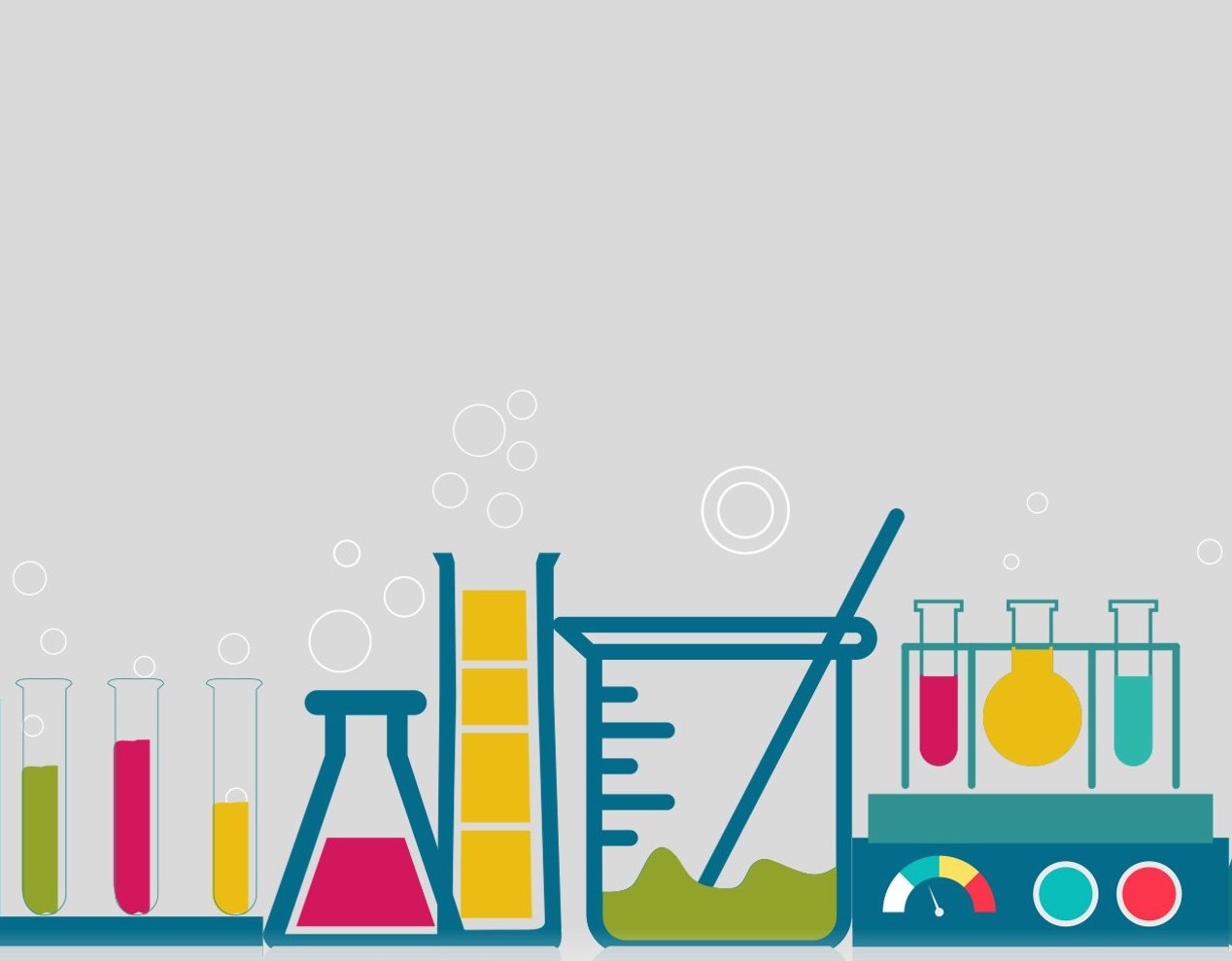 Спасибо за внимание!